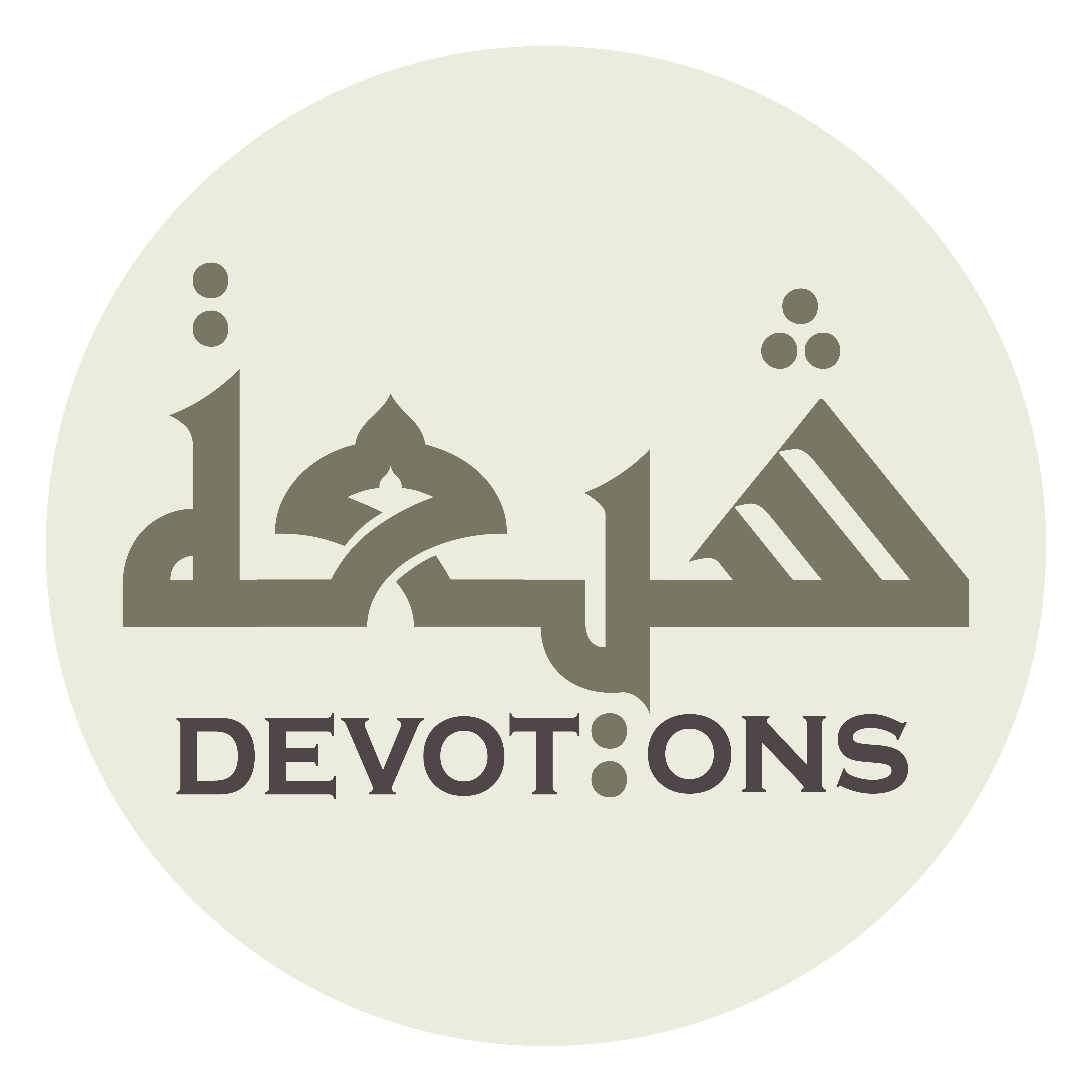 Dua 2 after Iqamah
وَجَّهْتُ وَجْهِيَ لِلَّذِيْ فَطَرَ السَّمَاوَاتِ وَالْأَرْضَ
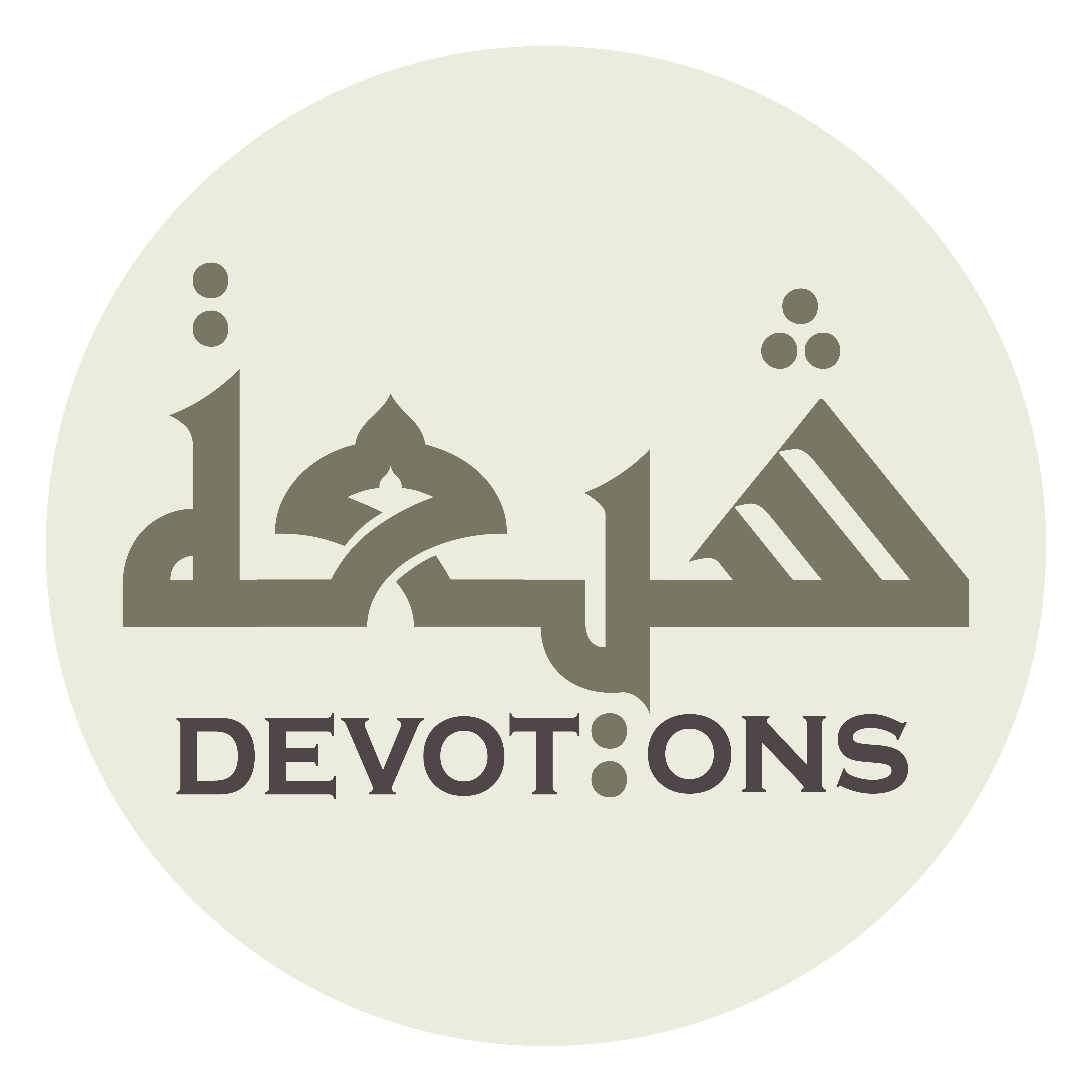 وَجَّهْتُ وَجْهِيَ لِلَّذِيْ فَطَرَ السَّمَاوَاتِ وَالْأَرْضَ

wajjahtu wajhiya lilladhī faṭaras samāwāti wal-ar-ḍ

I have turned myself to Him Who originated the heavens and the earth,
Dua 2 after Iqamah
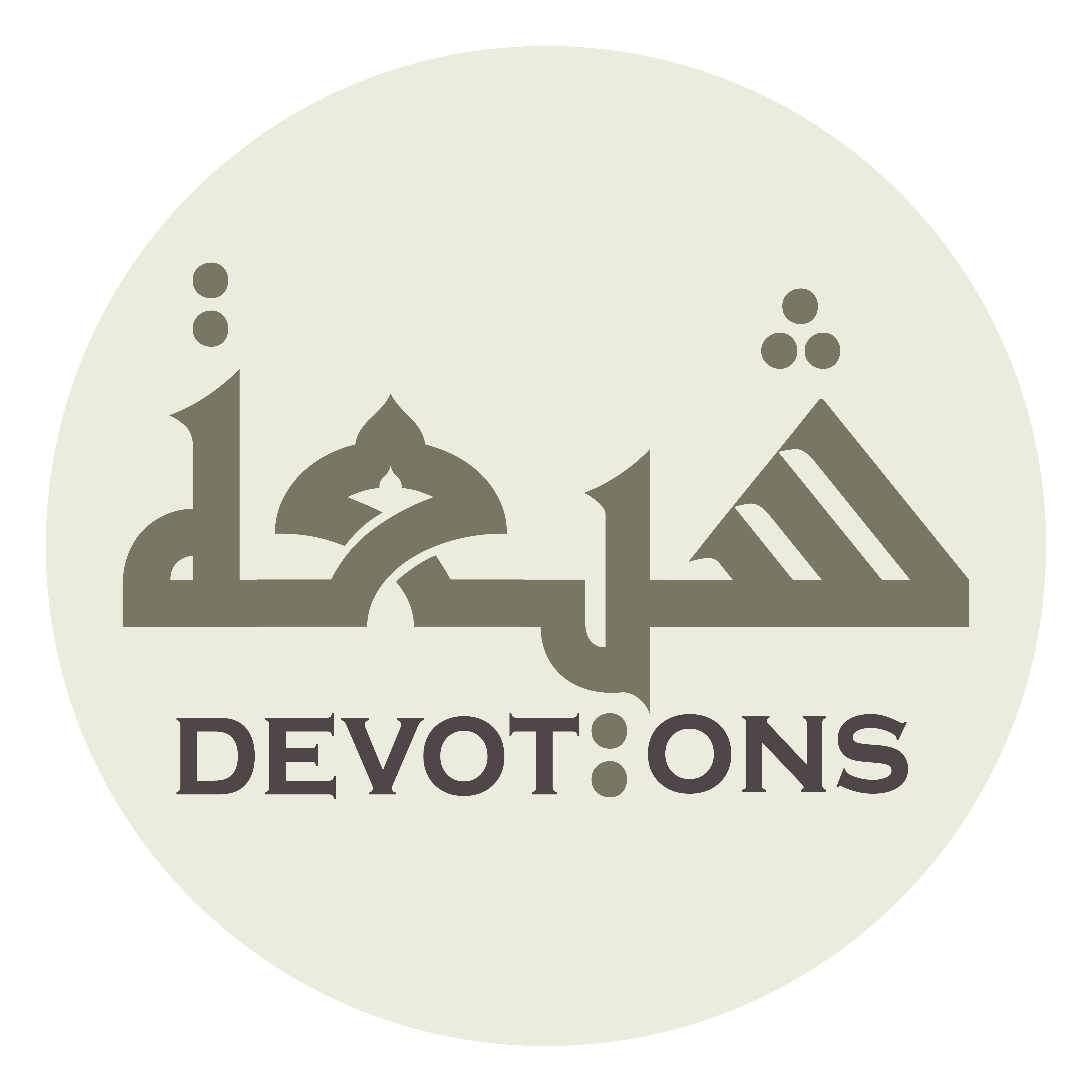 حَنِيْفًا مُسْلِمًا

ḥanīfan muslimā

[and I am] upright and Muslim
Dua 2 after Iqamah
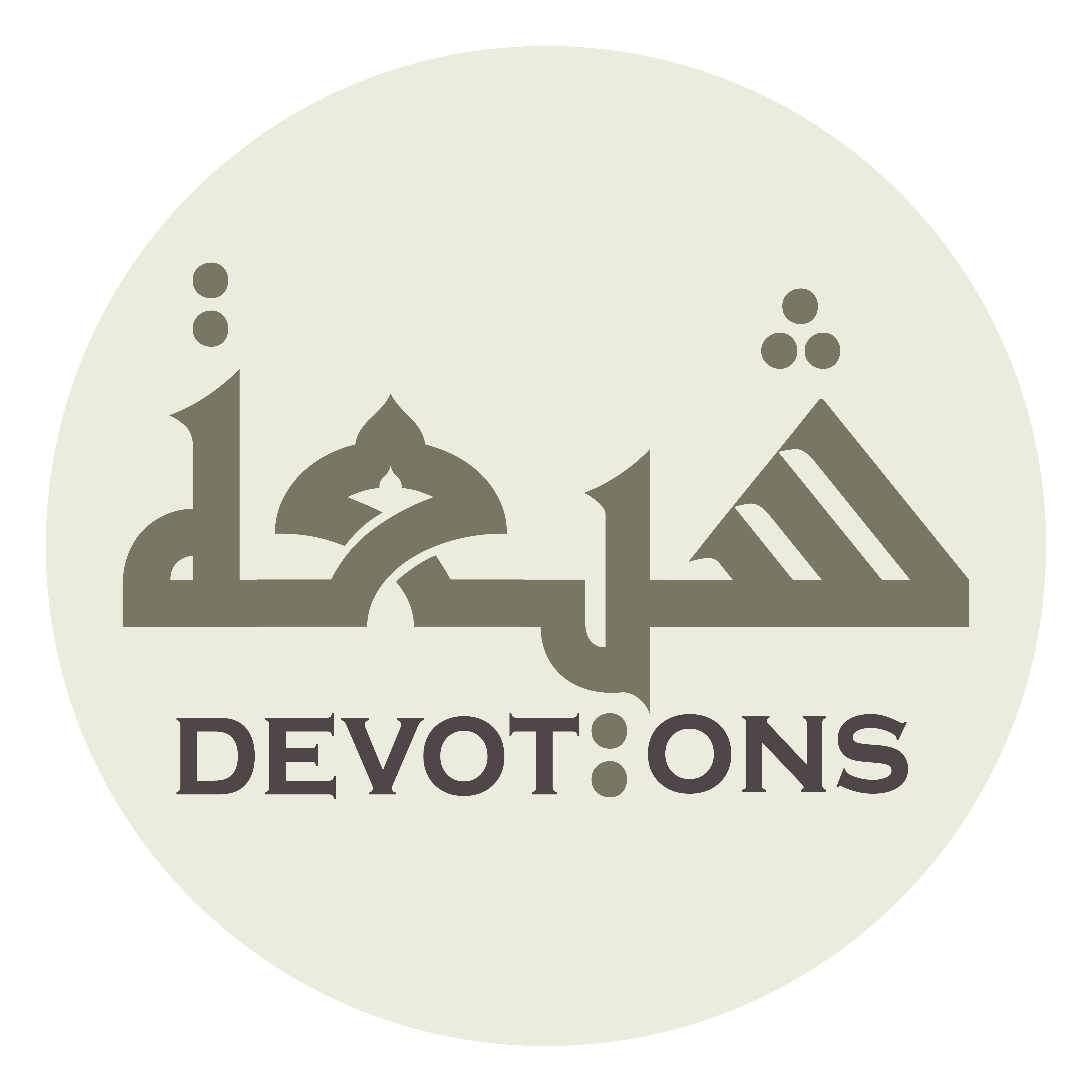 وَمَا اَنَا مِنَ الْمُشْرِكِيْنَ

wamā ana minal mushrikīn

and I am not of the polytheists.
Dua 2 after Iqamah
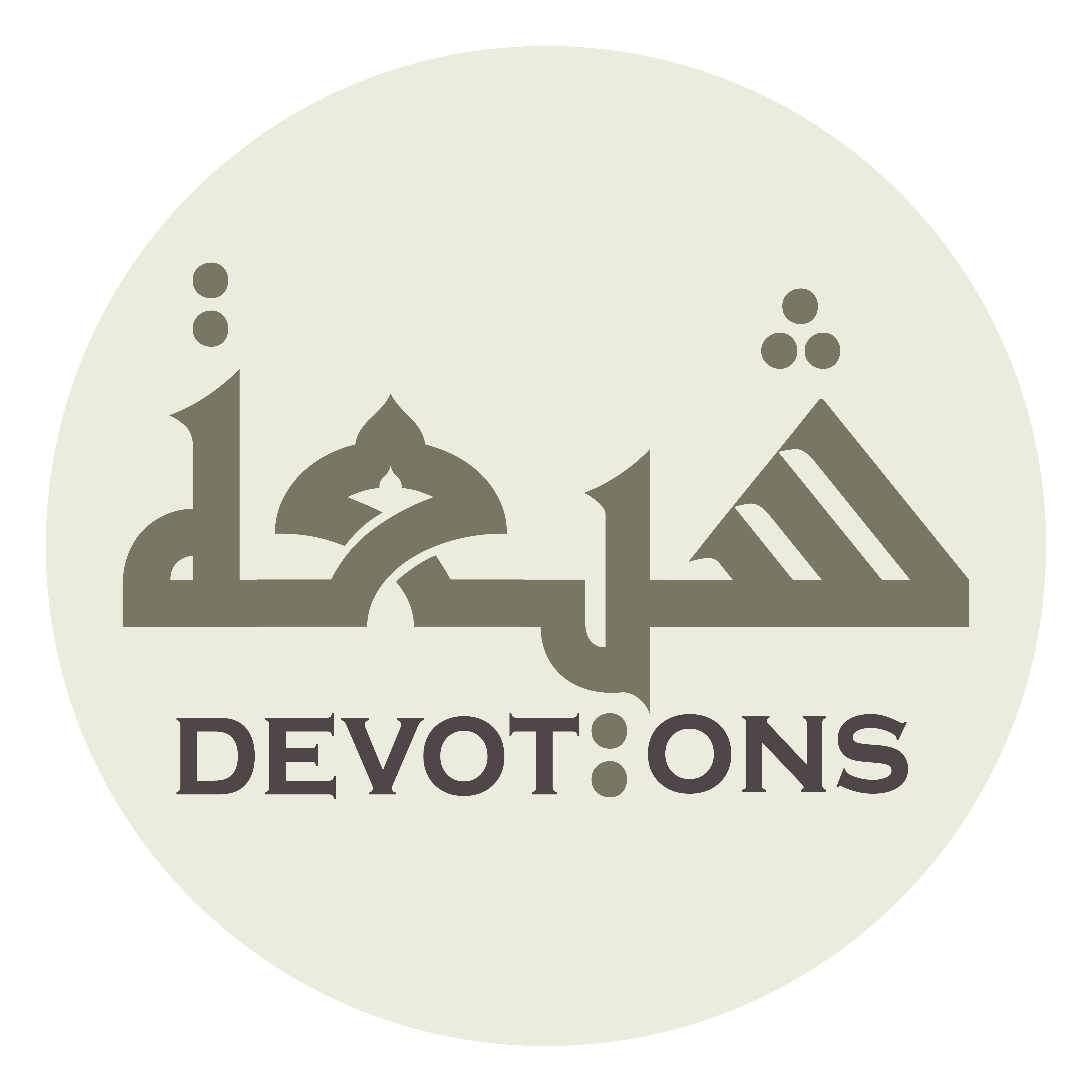 إِنَّ صَلاَتِيْ وَنُسُكِيْ

inna ṣalātī wanusukī

Surely, my prayer, my sacrifice,
Dua 2 after Iqamah
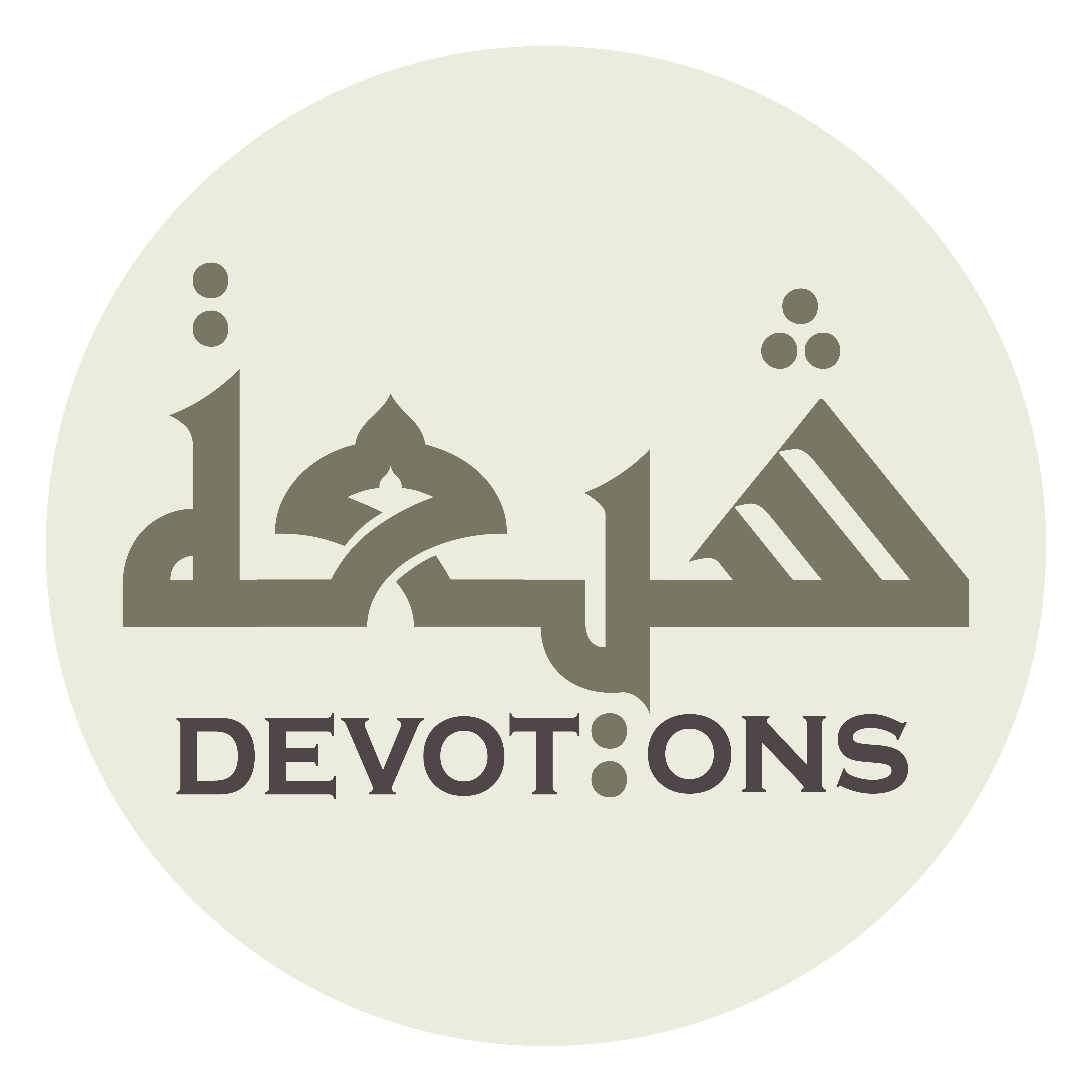 وَمَحْيَايَ وَمَمَاتِيْ

wamaḥyāya wamamātī

my life, and my death
Dua 2 after Iqamah
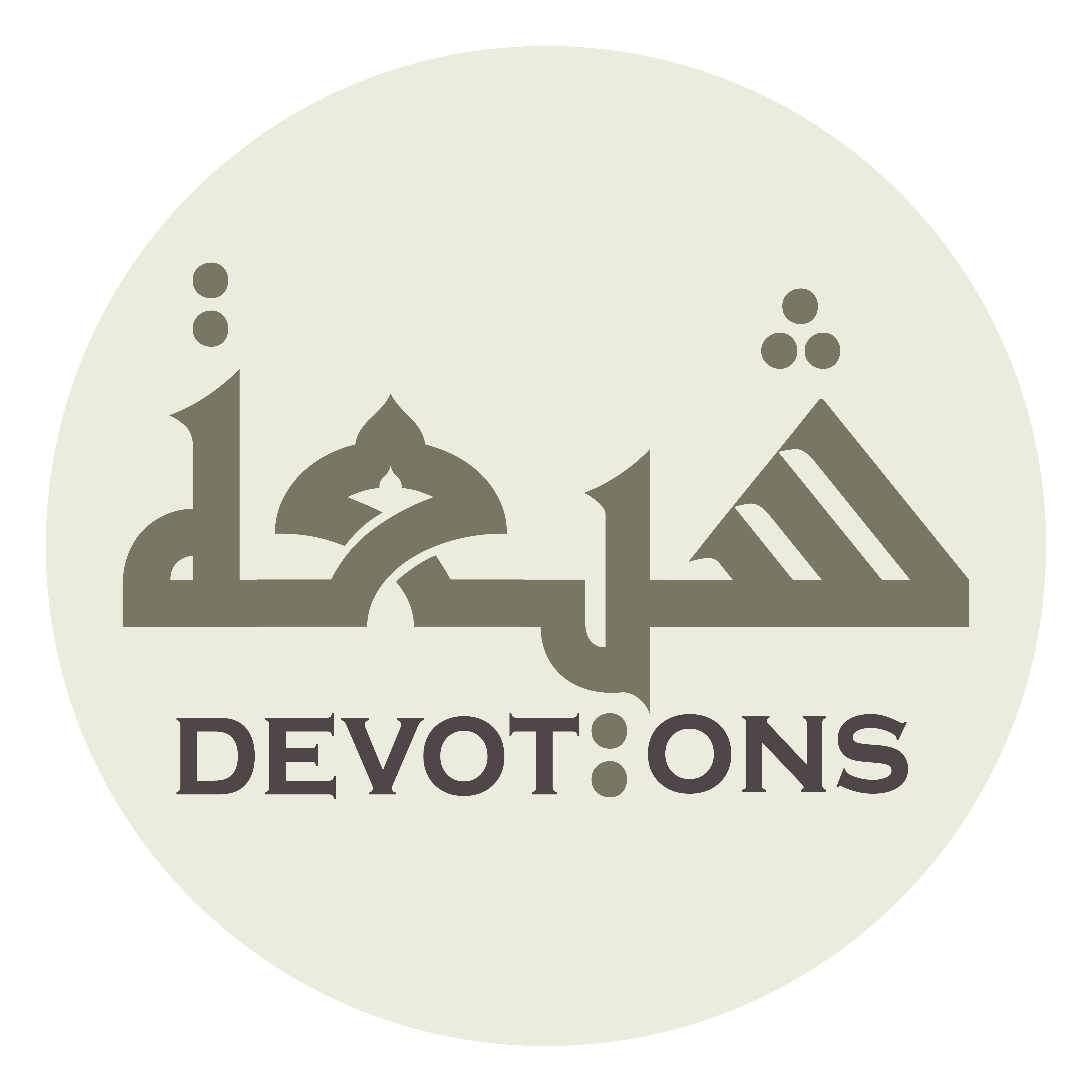 لِلَّهِ رَبِّ الْعَالَمِيْنَ

lillāhi rabbil `ālamīn

are (all) for Allah, the Lord of the worlds.
Dua 2 after Iqamah
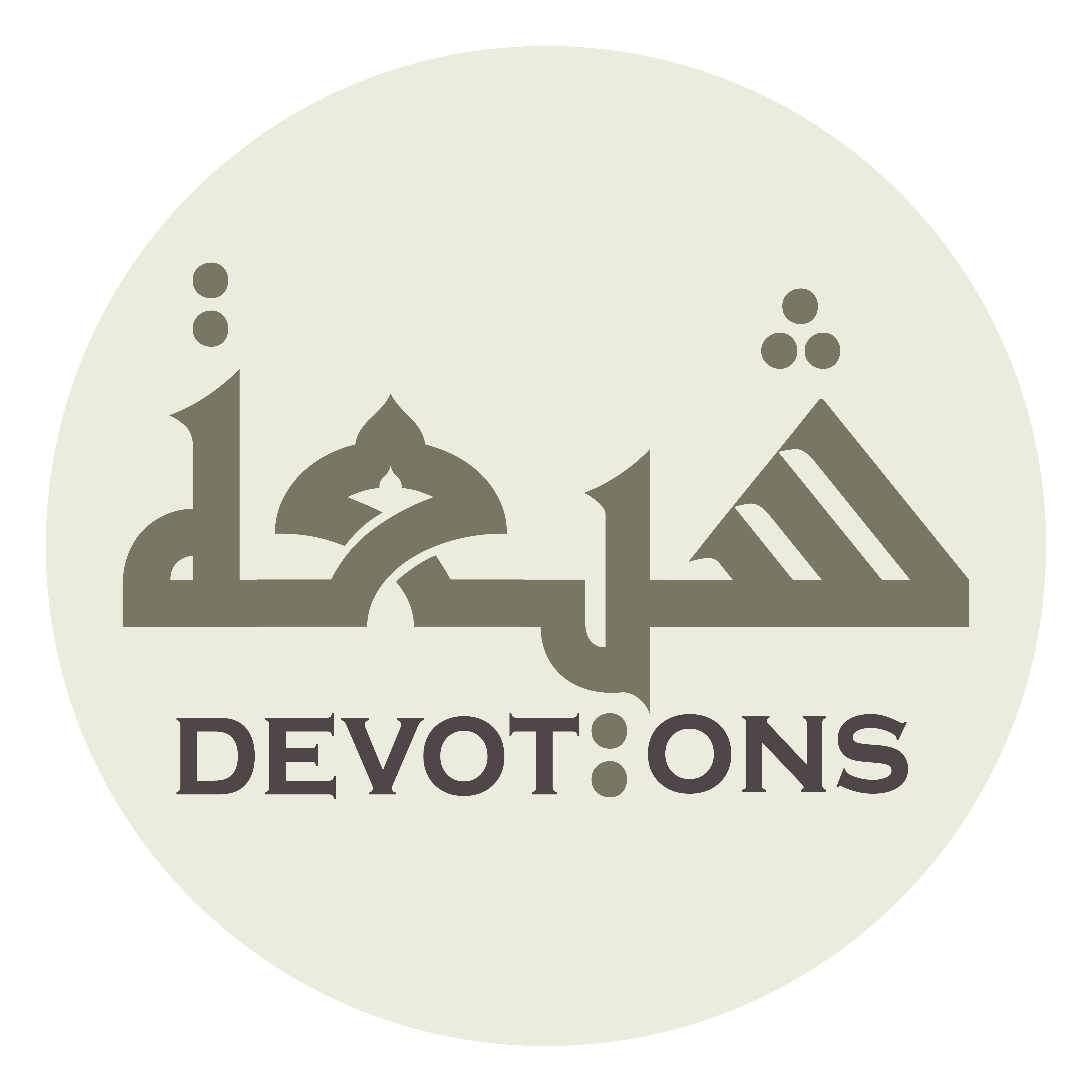 لَا شَرِيْكَ لَهُ

lā sharīka lah

No associate has He;
Dua 2 after Iqamah
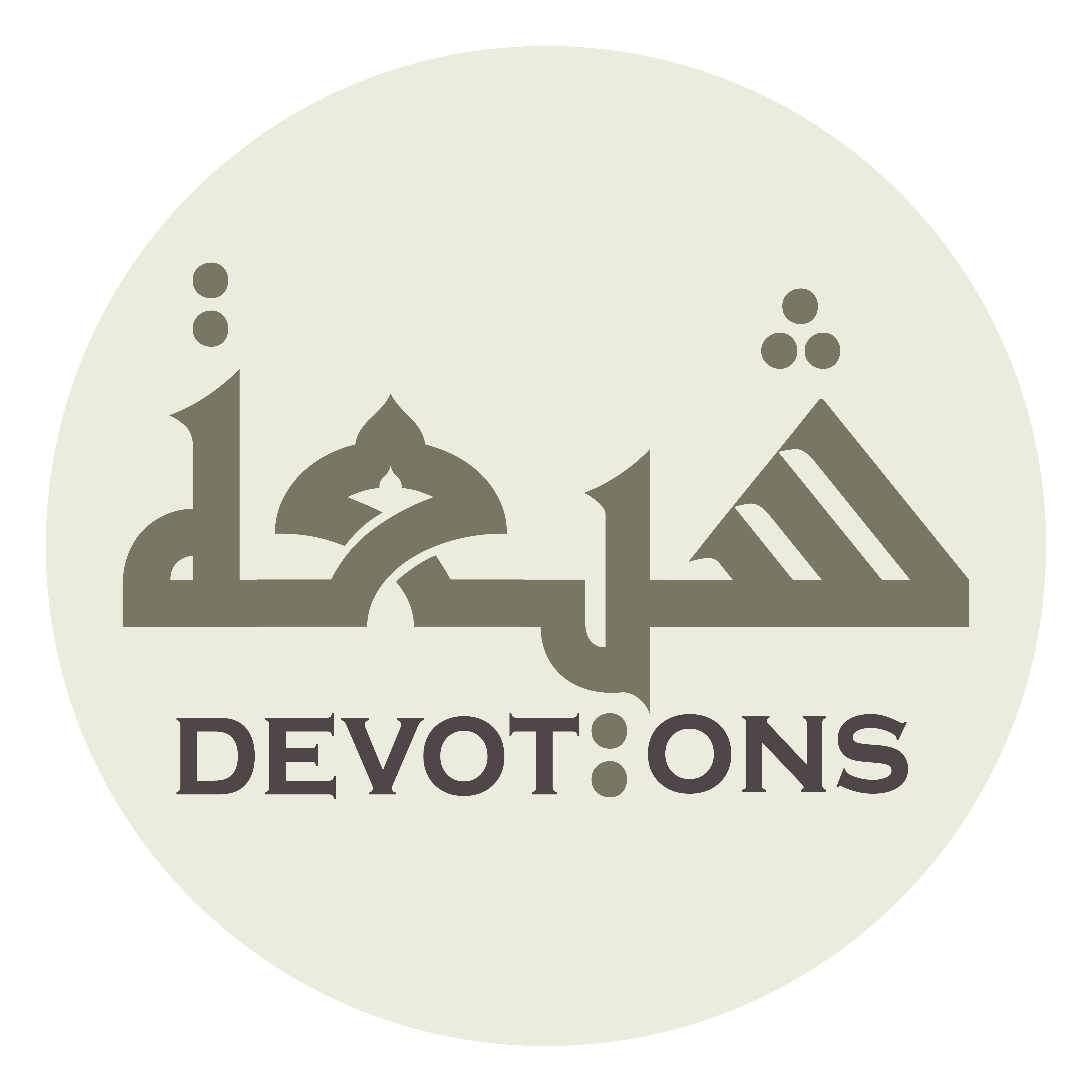 وَبِذٰلِكَ اُمِرْتُ

wabidhālika umir-t

and this am I commanded,
Dua 2 after Iqamah
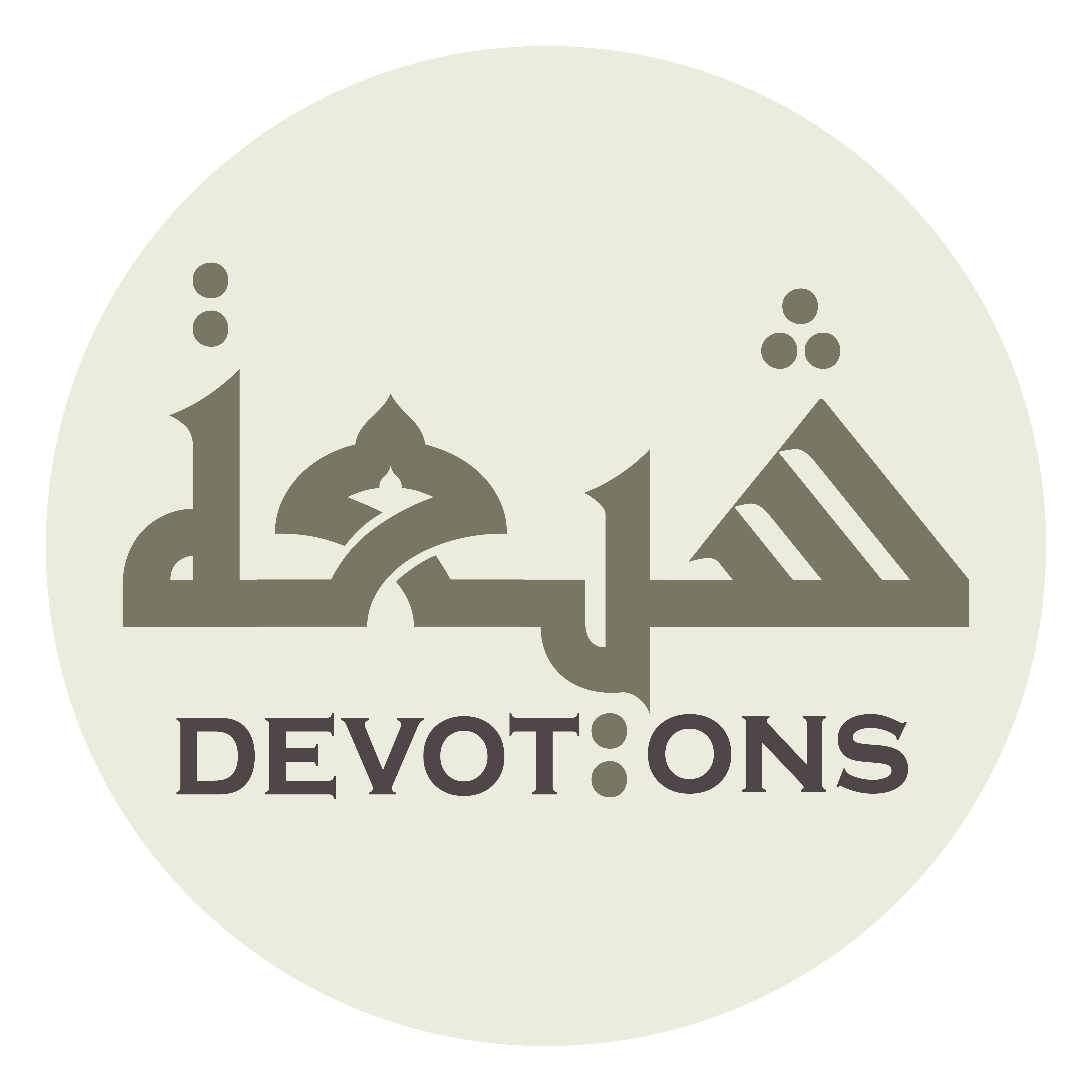 وَاَنَا مِنَ الْمُسْلِمِيْنَ

wa-ana minal muslimīn

and I am of those who submit.
Dua 2 after Iqamah